Внутренние воды России
Реки
Японская пословица гласит:Расскажи – и я забуду,Покажи – и я запомню,Дай попробовать – и я пойму.Как никто говорит о творческом подходе обучения
Есть в мире много всяких рек,
Великих, сильных, полноводных,
Коварных, тихих, благородных,
Воспел их в песнях человек. 
Есть Дон, Кубань, Урал, Ока, 
Есть Волга матушка-река.
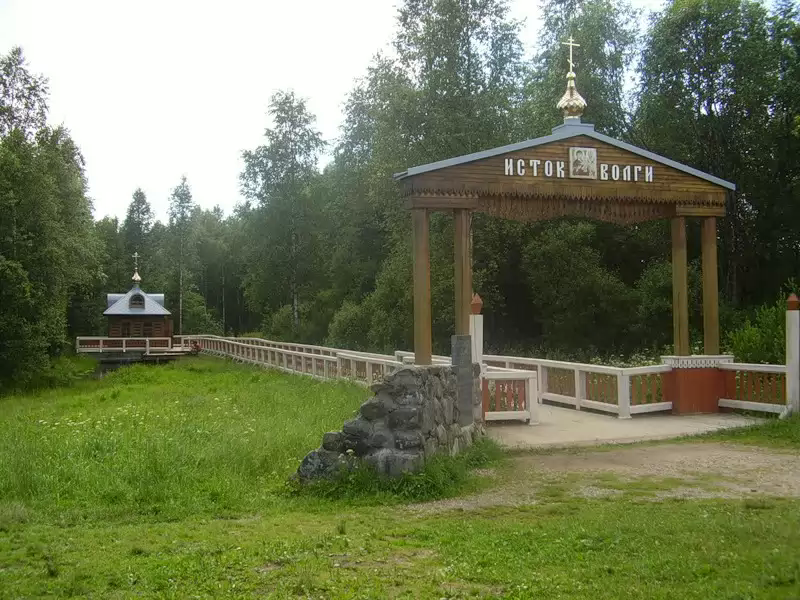 Вот отсюда, именно отсюда,
Из глубин лесного родника
Выбегает голубое чудо –
Русская великая река.              Н. Палькин
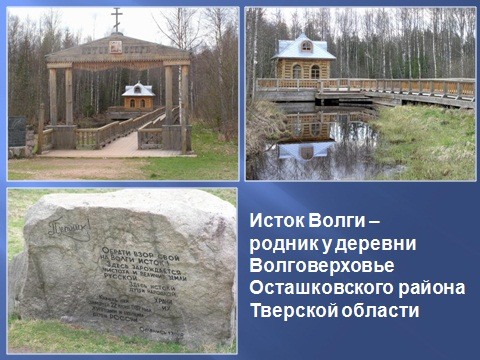 Не приметен ничем, не широк,   По просторам Валдайского края        Еле слышно журчит ручеек,Меж каменьями путь выбирая.То он моет прибрежный песок,    То внезапно в кустах пропадает, И не знает еще ручеек,      Что его впереди ожидает.Сколько верст ему надо пройти,      Сквозь какие преграды пробиться,      Сколько рек с ним сольется в пути,      Сколько чаек над ним закружится.                                                                                          Николай ЯкушевВопрос : 1. Где начинается река, что является ее истоком?
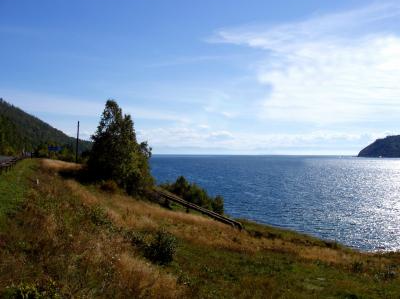 Исток Ангары
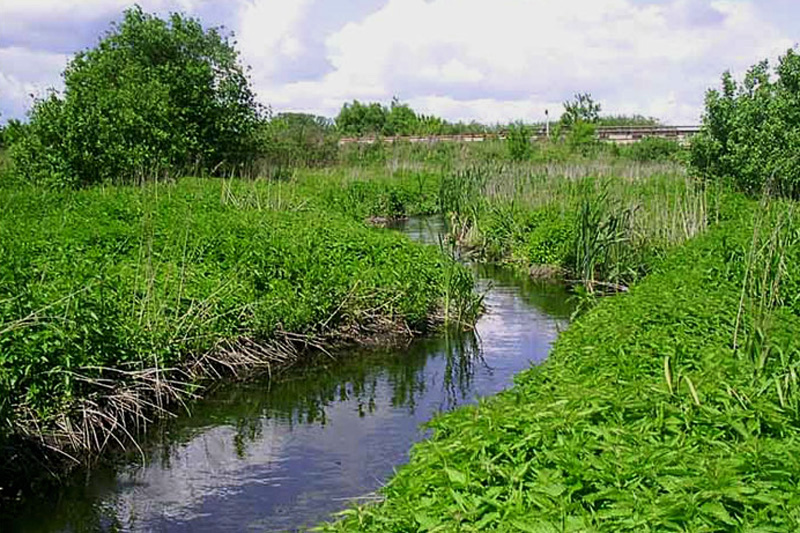 Откуда Дон берет начало,Где скрыта вечная струя, Что вниз по руслу величавоУходит в дальние края?Под невысокою березкойначало Дон свое берет;Из-под травы земли Московской,Ивана-озера берет.(А. Софронов)
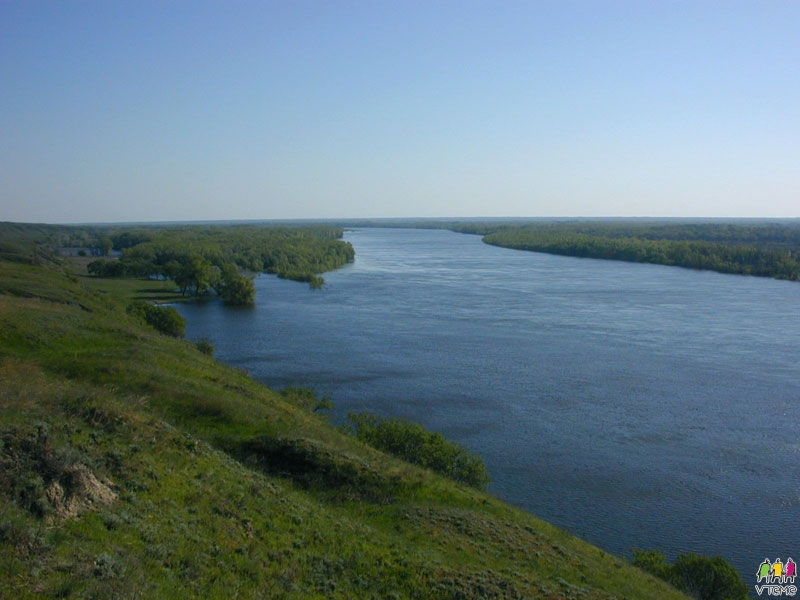 Дон
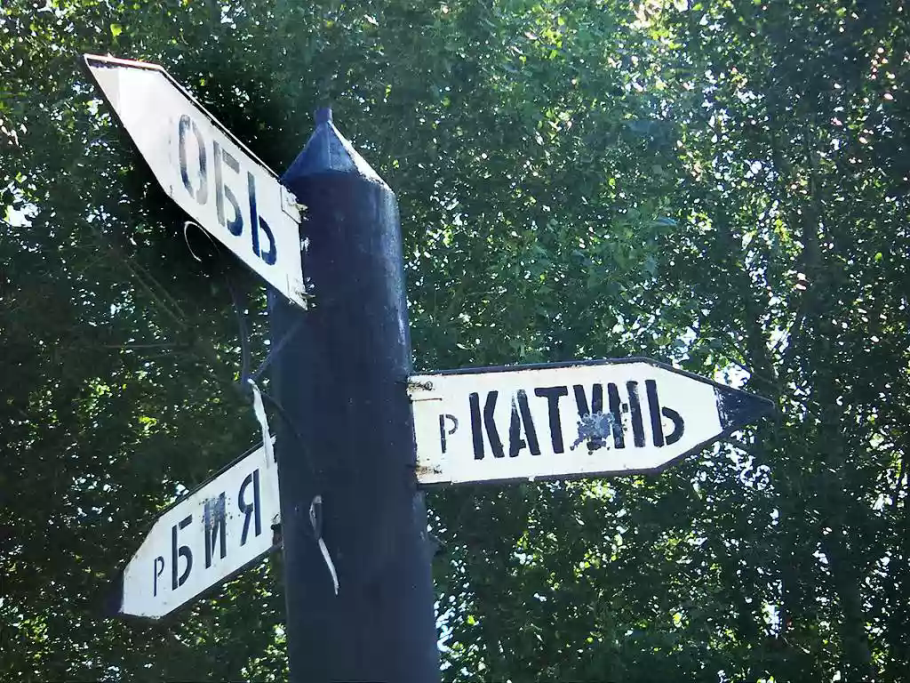 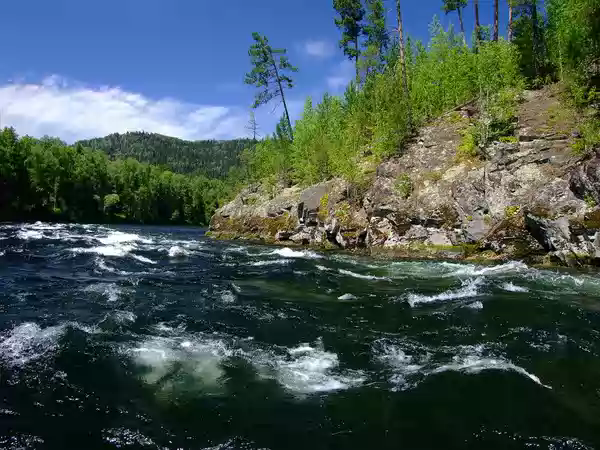 У истоков Оби
С горных круч и ущелий Алтая,
Пробиваясь издалека,
Катит волны Катунь голубая
И зеленая Бия-река.
Две сестры, говорливые обе,
Берега раздвигая вдвоем,
Разливаются матушкой Обью
В многоводном объятье своем.
И единым могучим потоком
Неразлучных сестер
Обь-река,
Взяв разгон у истоков,
Рассекает сибирский простор,
Дарит воду полям и покосам,
Дышит дымом рыбацких костров
И качает волною на плесах
Караваны тяжелых судов.
Вопрос: 1.Где находится исток реки Обь?  2.Какие реки дают начало Оби?
3.Как человек использует реку?
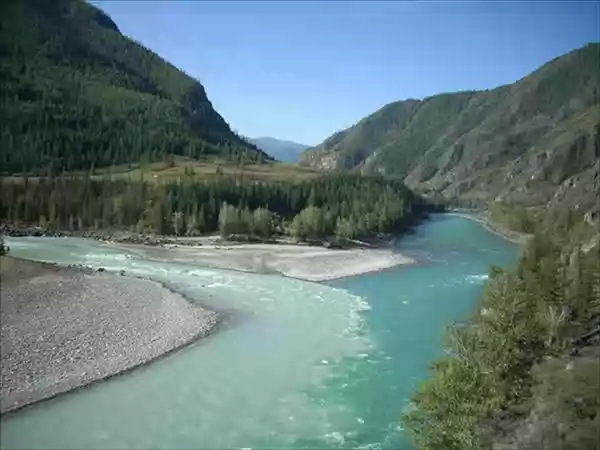 Слияние Бии и Катуни
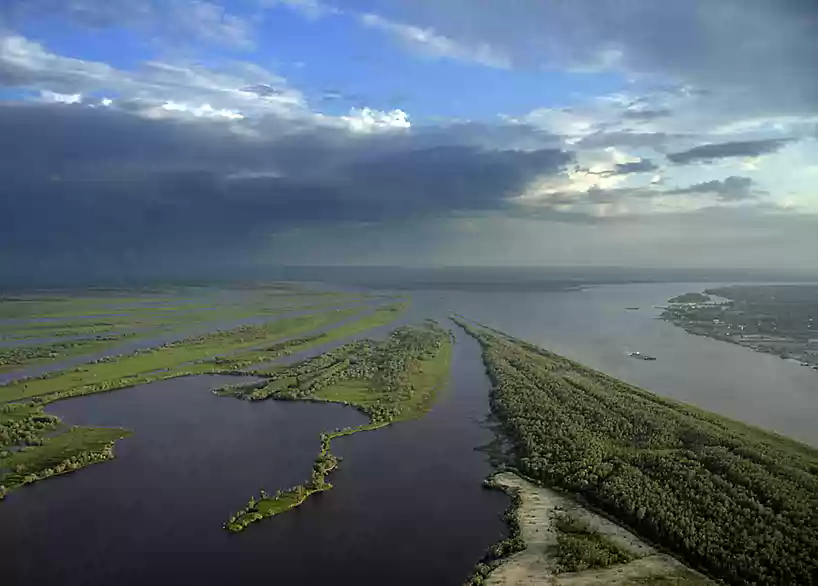 ОБЬ (район Нижневартовска)
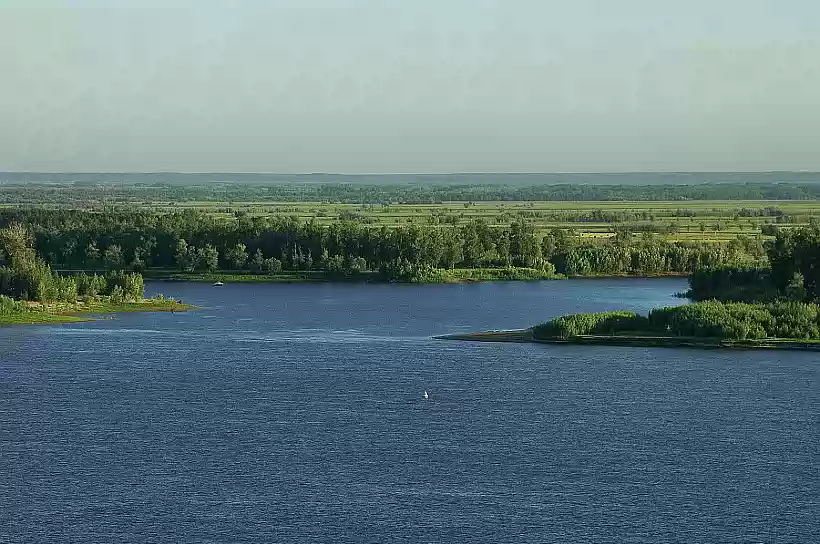 РЕКА ОБЬ
Великая жемчужина России,                        Янтарных переливов звездный свет.                        
Ты родилась в слиянии Алтайских рек.     Из Песни Мироздания звучат в тебе
В тебе Катуни бирюзовой сила,                                                                            мотивы,
В тебе миров далеких негасимый свет.    Вселенской мудрости живет в тебе 
В тебе покой и благородство Бии,                                                                       рассвет…
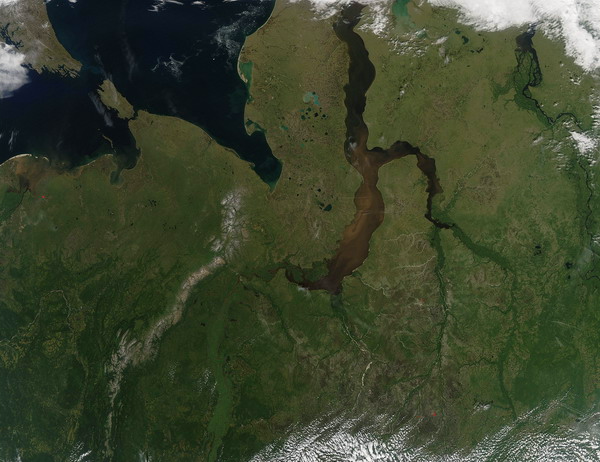 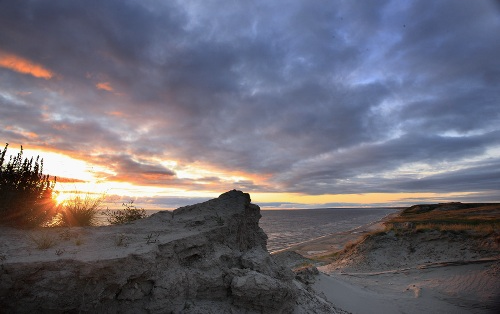 Обская губа
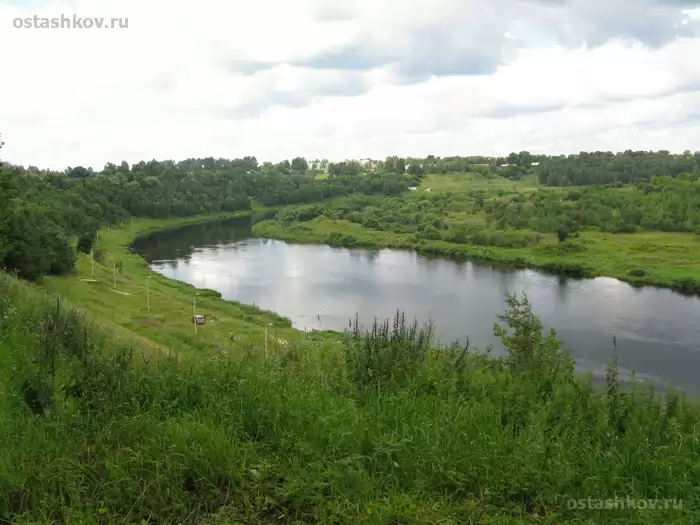 Волга в районе Ржева
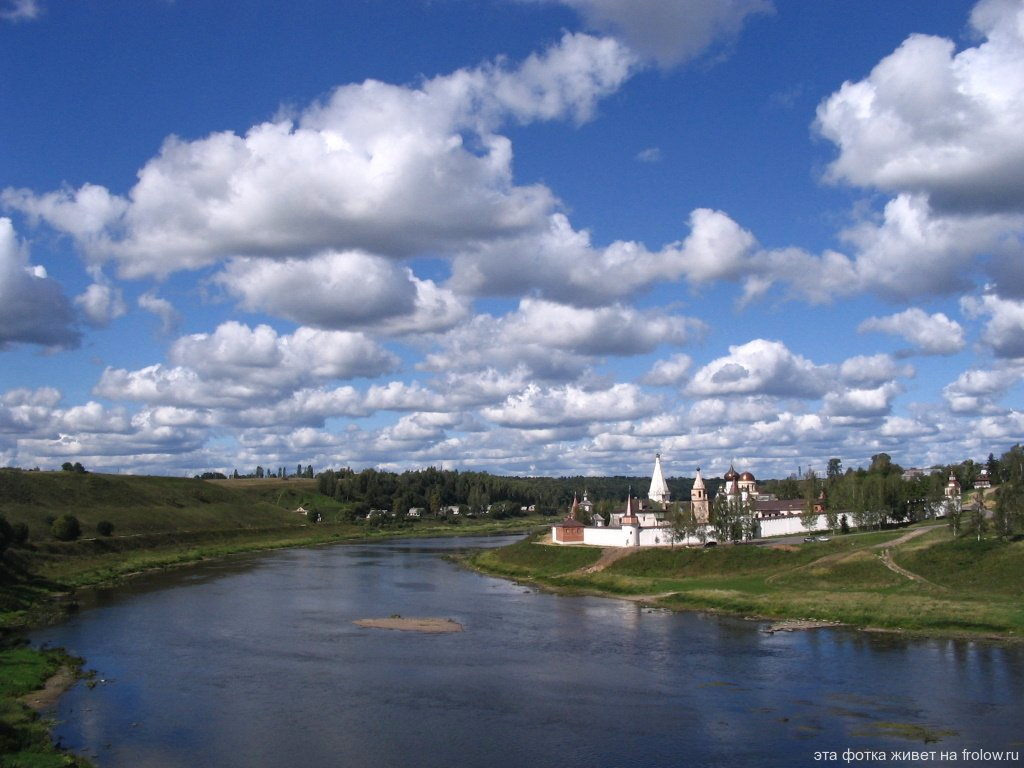 ВОЛГА В ВЕРХОВЬЕ
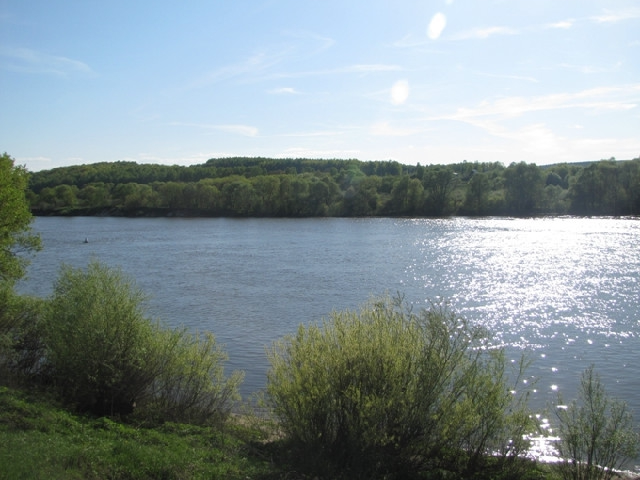 Ока –правый приток Волги
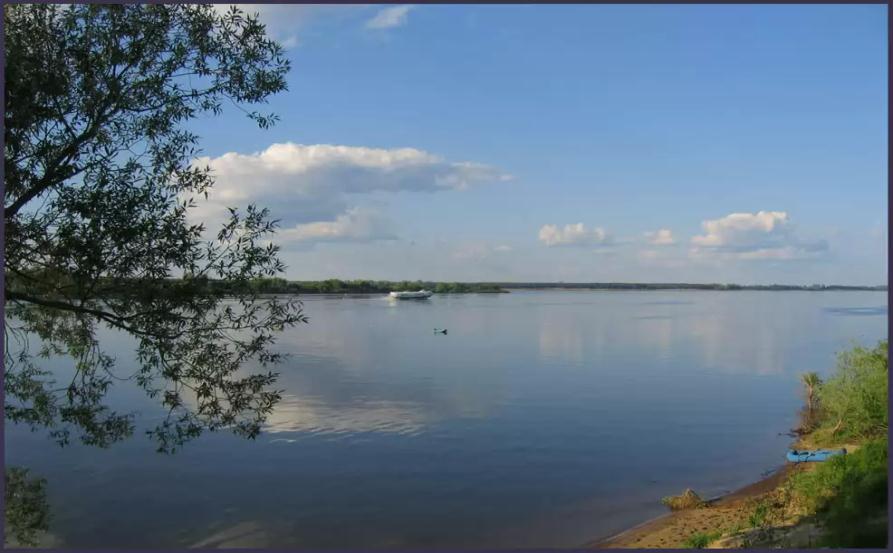 …Где леском зеленым, где по полю,             Скатываясь с древнего Валдая,
Где, как в песне старой, вдоль села               Через Нижний прямо на Увек,
Пробежала, вырвалась на волю                     Все спешит, спешит в себя вбирая
И по вольной воле потекла.                             По пути семь тысяч разных рек.
… Семь тысяч рек,Ни в чем не равных:И с гор стремящих бурный бег,И меж полей в изгибах плавныхТекущих в даль – семь тысяч рек.Она со всех концов собрала – Больших и малых – до одной, Что от Валдая до УралаИзбороздили шар земной.…Вот почему нельзя не верить,Любуясь этою волной, Что сводит Волга – берег в берег – Восток и Запад за собой;Что оба края во единоНад нею сблизились навек;Что Волга – это серединаЗемли родной.Семь тысяч рек!...
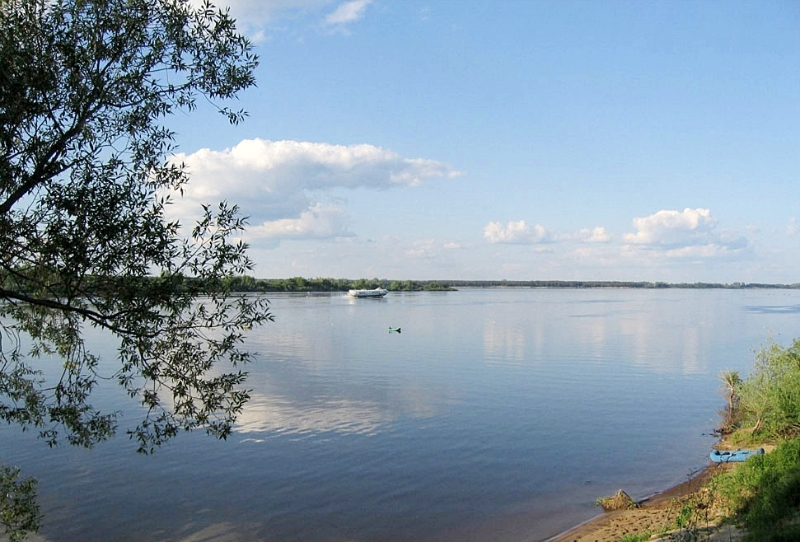 ВОЛГА. СРЕДНЕЕ ТЕЧЕНИЕ
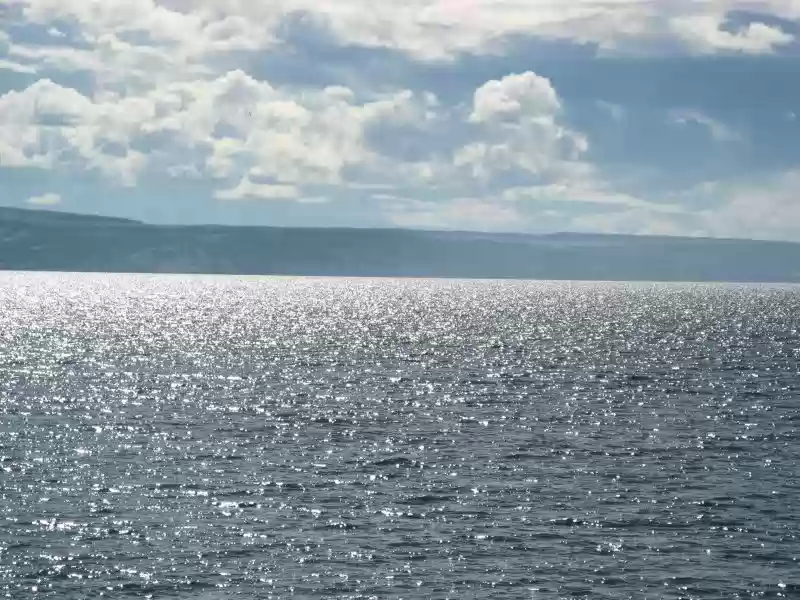 ВОЛГ А В НИЖНЕМ ТЕЧЕНИИ
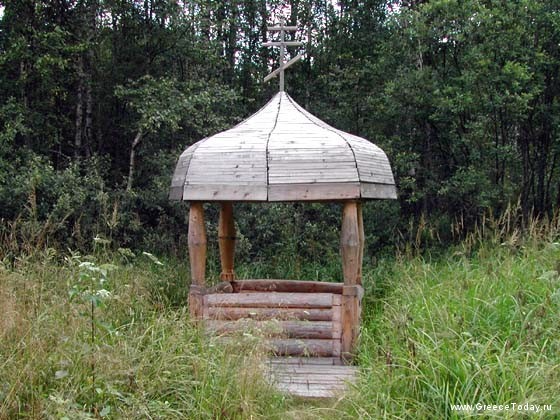 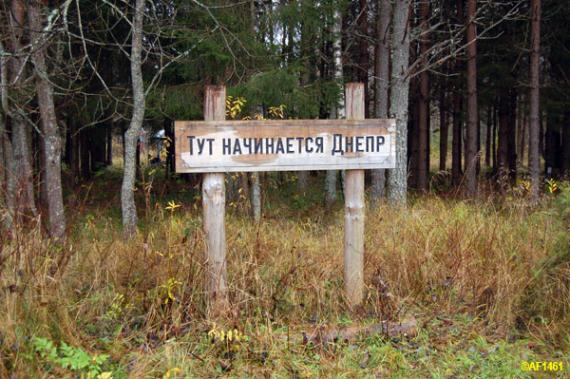 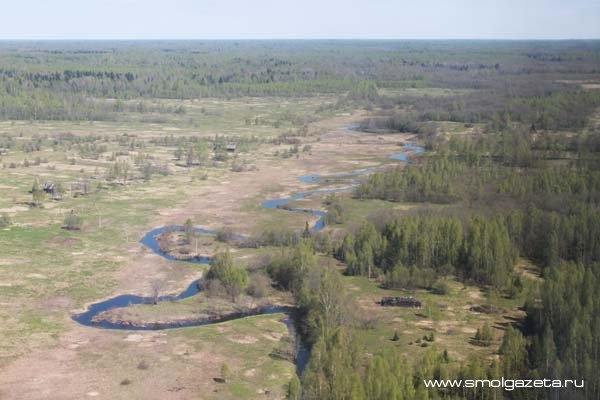 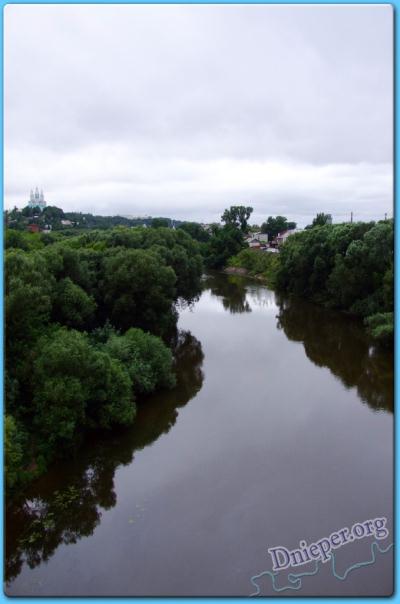 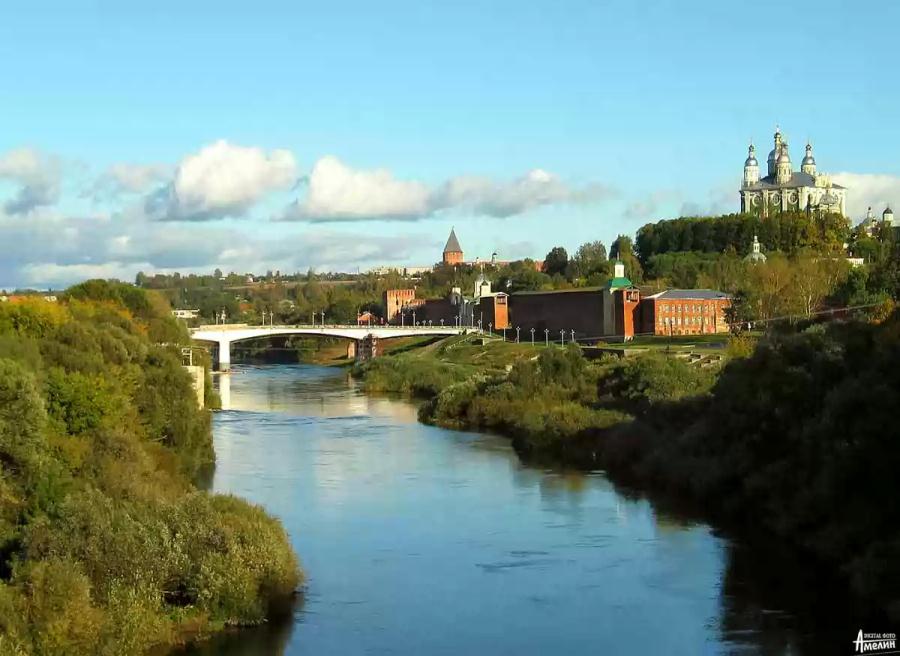 Днепр в Смоленске
ДнепрМогучий Днепр, ты для созиданья,Объединяешь сразу три страны,И к каждой ты приходишь на свиданье,С обилием любви и красоты.Исток Смоленщина с душой встречает,По ней ты плавно, медленно течешь,Любовью всех и негой наполняешьЛугам, лесам поклон земной несешь.Вокруг тебя красавица-природа,Деревни, села, пашни и поля,Вокруг тебя вся доброта народа,Вокруг – Россия милая моя!
Вопрос : 1. По территории каких трех стран протекает Днепр? 
2.Где начинается Днепр? 3.Объясните, почему у Днепра течение плавное, медленное?
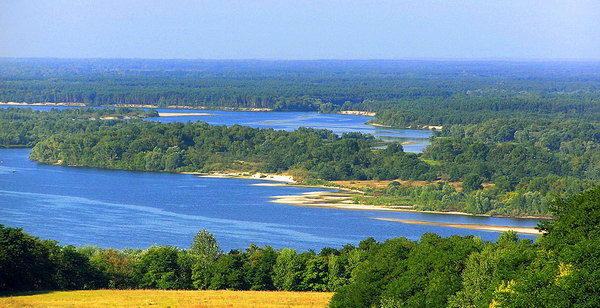 Днепр на Украине
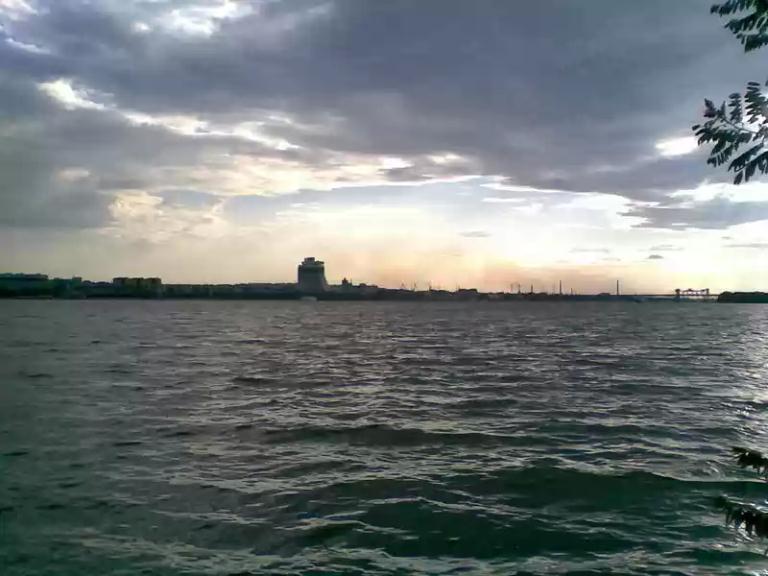 Редкая птица долетит до середины ДНЕПРА… Н.В.Гоголь
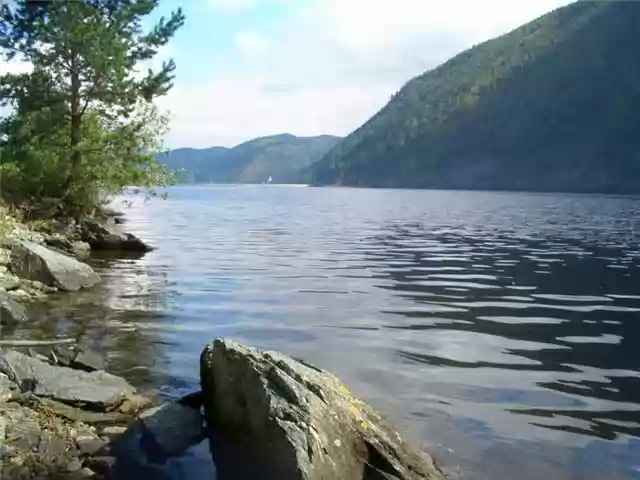 А.П.Чехов так сказал об этой реке: «Я не видел реки великолепнее…
Могучий, неистовый богатырь, который не знает куда девать свои силы и
молодость.» Поэт Кокарев посвятил ей стихи.
Тебе кипучее начало                 Недаром гордо, величаво
Дано вершинами Саян              Ты мчишься в гордый океан.
Вопрос: 1.Какая это река?  2. В какой океан она мчит свои воды?
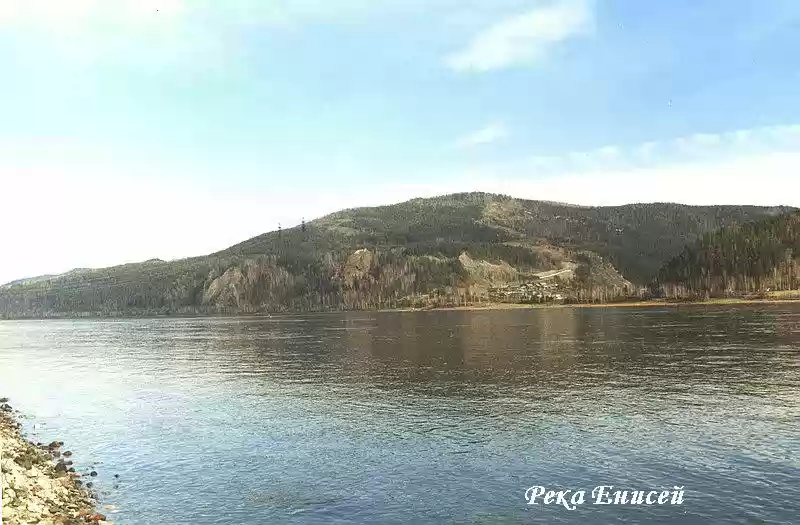 От Тувы до океана
В клочьях серого тумана
Поперек Сибири всей
Катит воды Енисей.
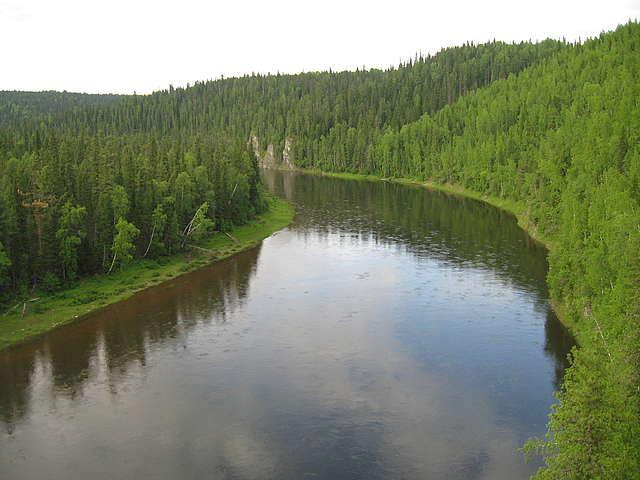 Широкою лентой темнея                       О, сколько красот и простора
Меж хмурых утесов и гор,                      Собой охватил Енисей…
Зеркальная зыбь Енисея                                                 В.Калашников
Ушла в бесконечный простор
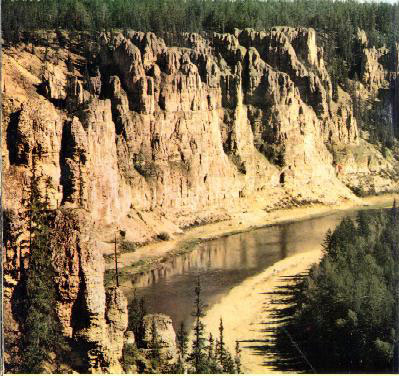 У тебя, краса-река,
Женское обличье,
Даже имя у тебя
Нежное, девичье.
Ласковым тебя не зря
Окрестили словом,
Несмотря, что родилась
Ты в краю суровом.
                       Л.Попов
ИСТОК ЛЕНЫ
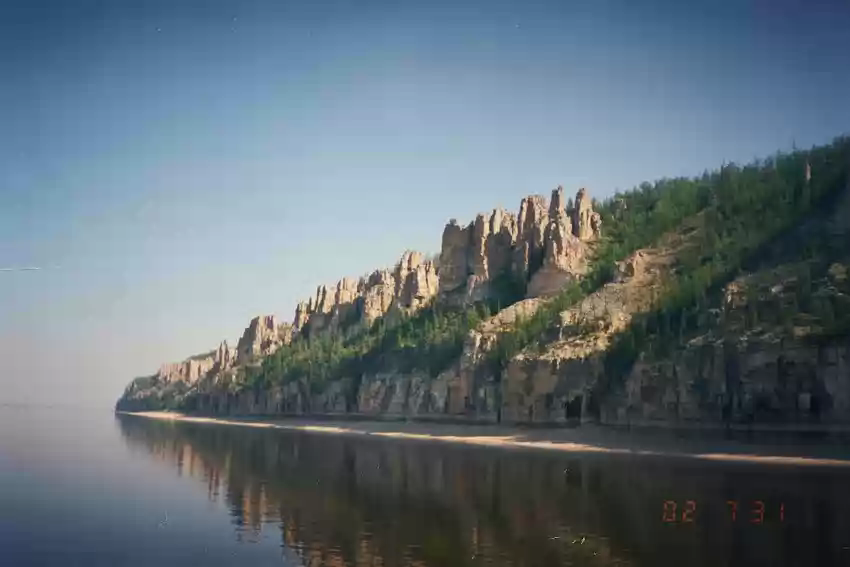 ЛЕНСКИЕ СТОЛБЫ
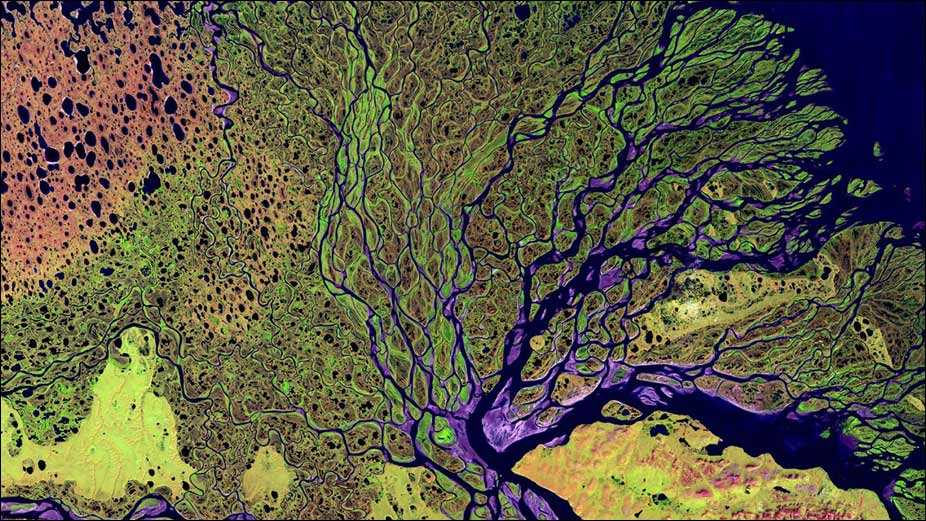 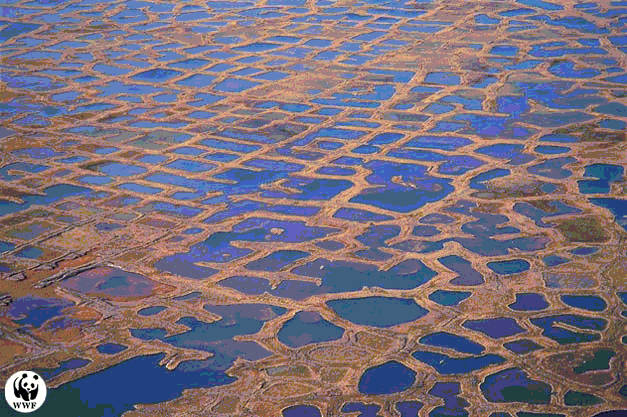 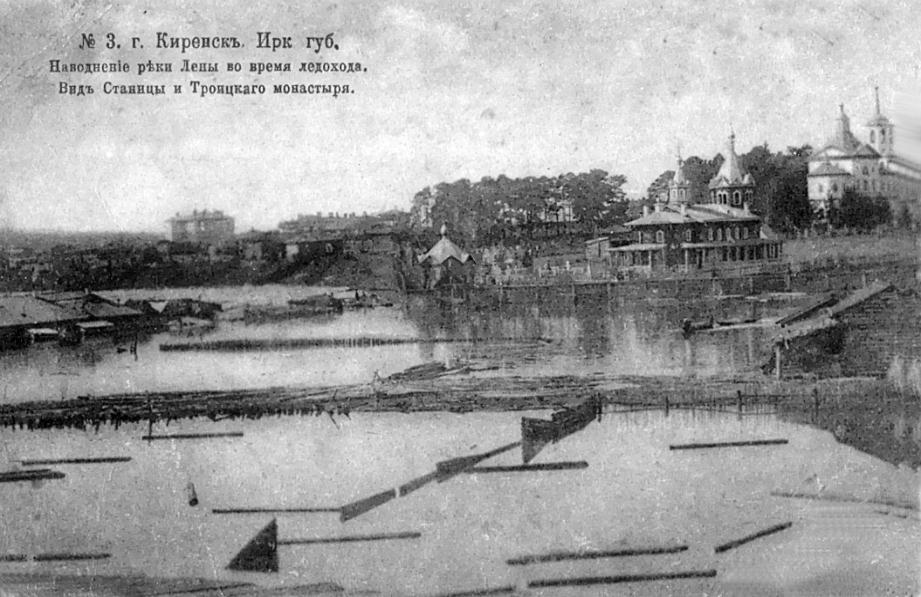 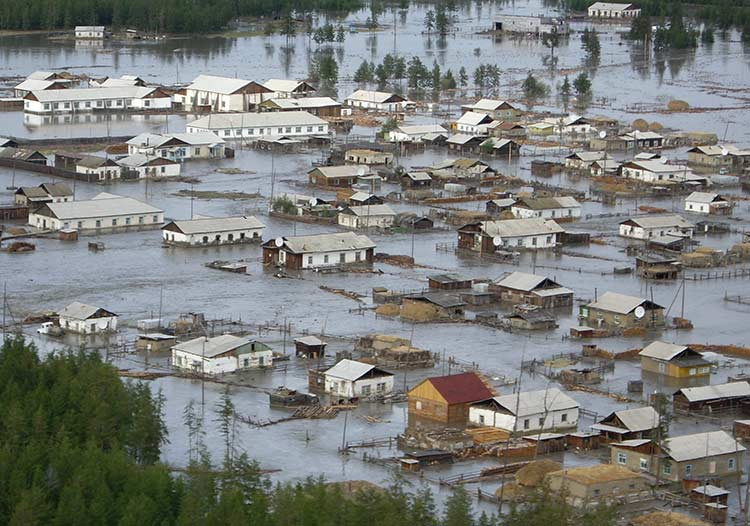 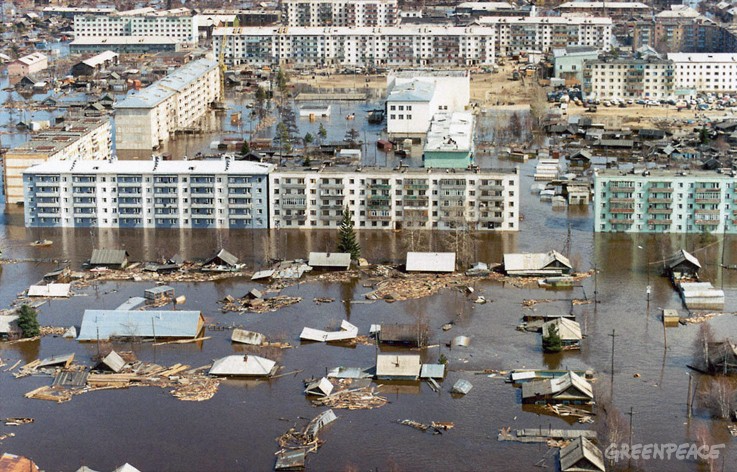 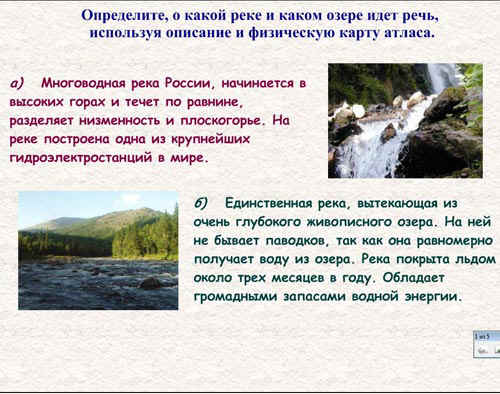 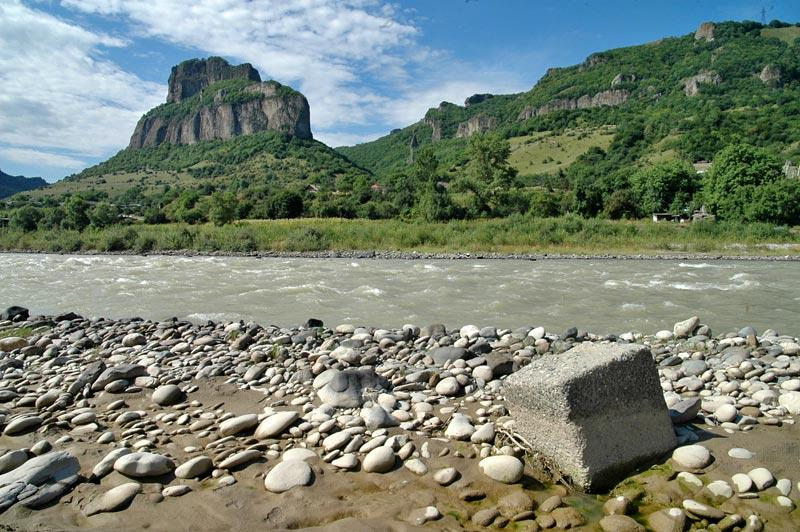 Долина реки Кубань
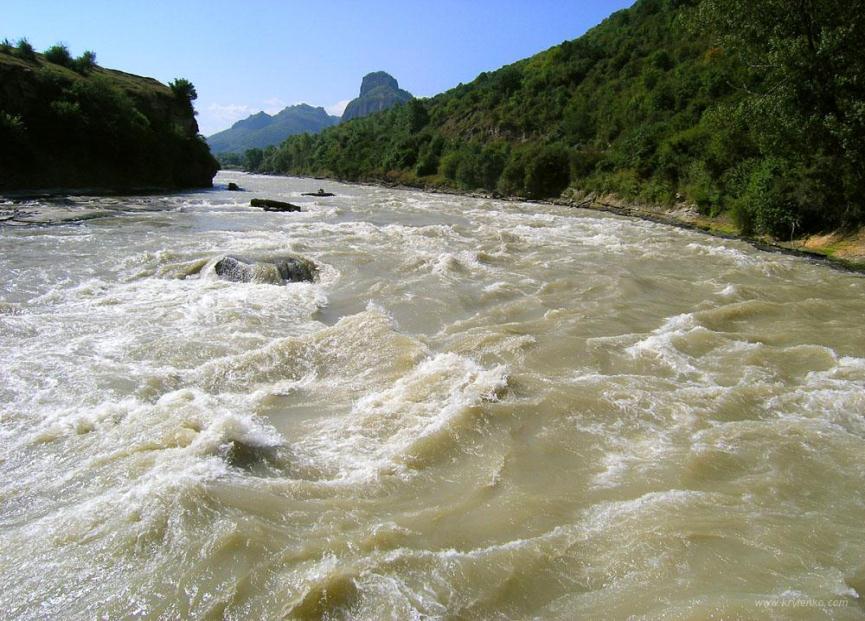 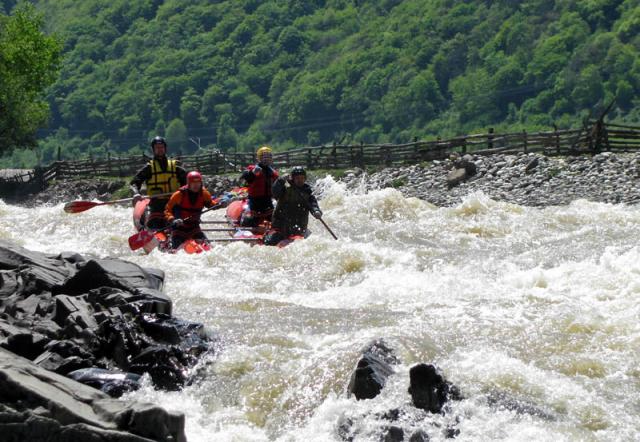 Сплав по реке Кубань
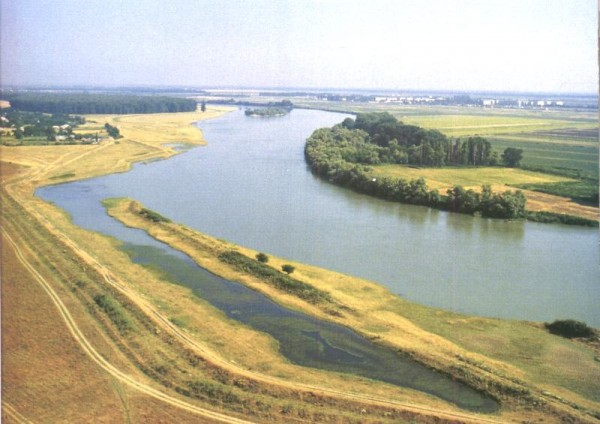 Кубань
Кубань река…Кубань река!Ты, величава и красива,Раскидиста, глубока, широкаВ своем начале, будто бы игривоРастапливаешь, вешние снега.Под стать природе, изменяешься с годамиМеняешь русло, пробивая вновь и вновьСебе дорогу, в глубине дубравы,Преображая облик Свой…Сверкая и переливаясь,В закате солнечного дняПрохладою тебя накрыли!Будто сохраняя, Кавказские крутые берега…
Терек в верхнем течении
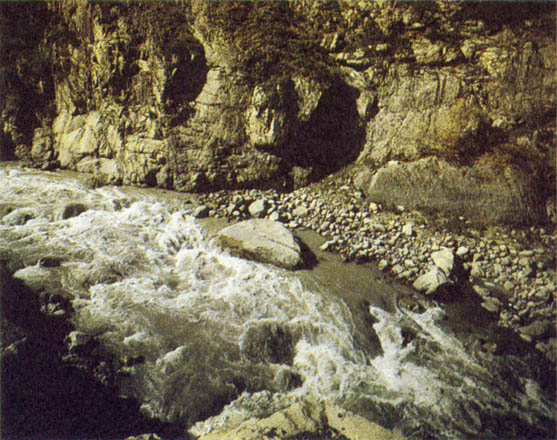 Терек воет, дик и злобен,
Меж утесистых громад,
Буре плач его подобен,
Слезы брызгами летят.
Терек в Дарьяльском ущелье
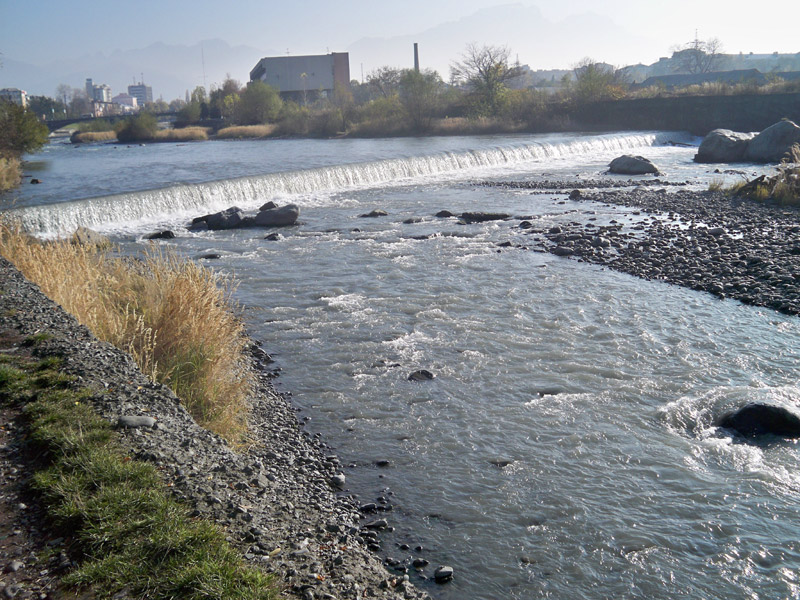 Терек
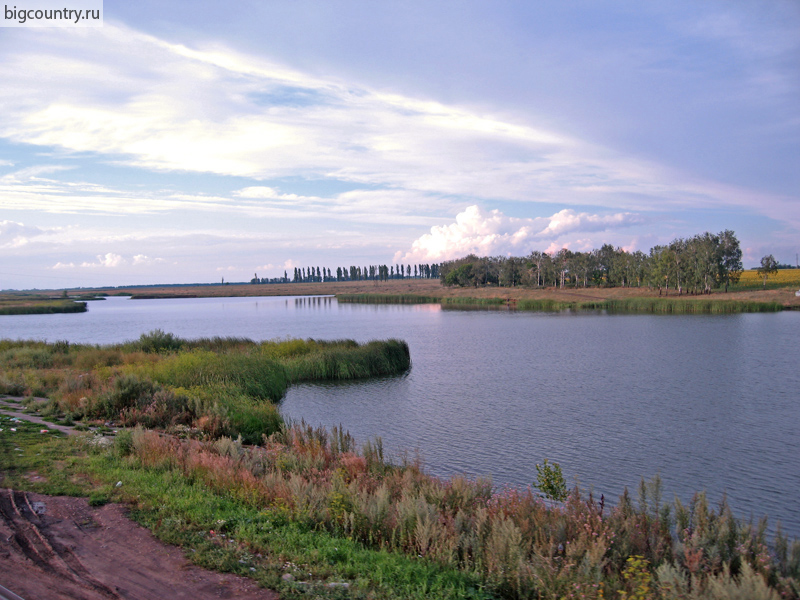 В долине реки Терек
Но, по степи разбегаясь, 
Он лукавый принял вид
И, приветливо ласкаясь,
К морю Каспию бежит…
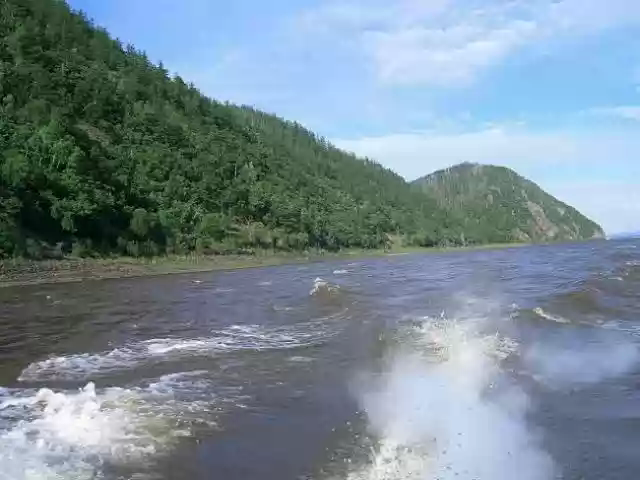 Дорог немало пройдено                    Словно касаясь облака
Моей огромной Родины,                    Амур течет издалека,
Но вот нигде таких красот                   Гуляй, Амур, шуми Амур,
Я не встречал пока.                               Таежная река.                 А.Дроздов
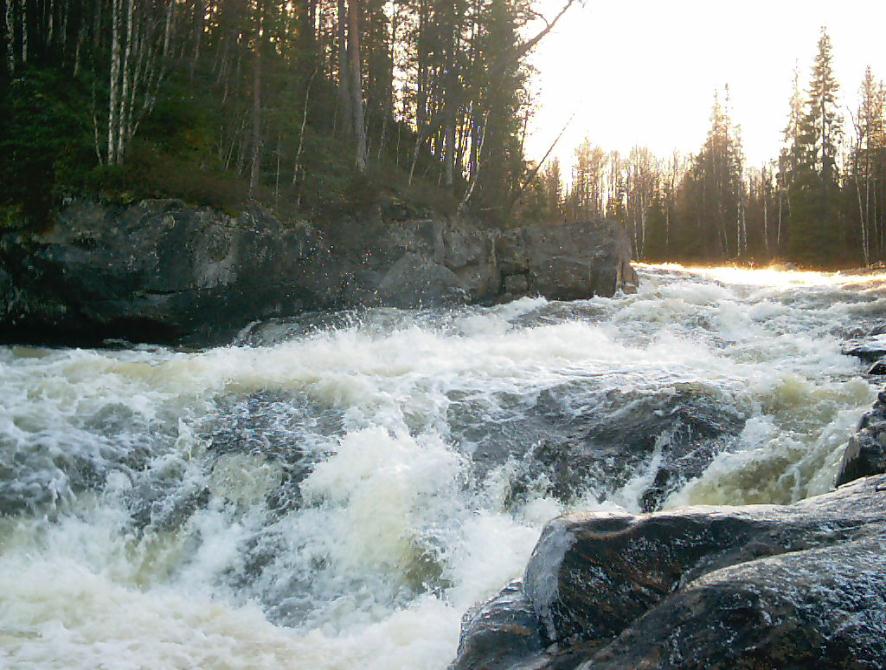 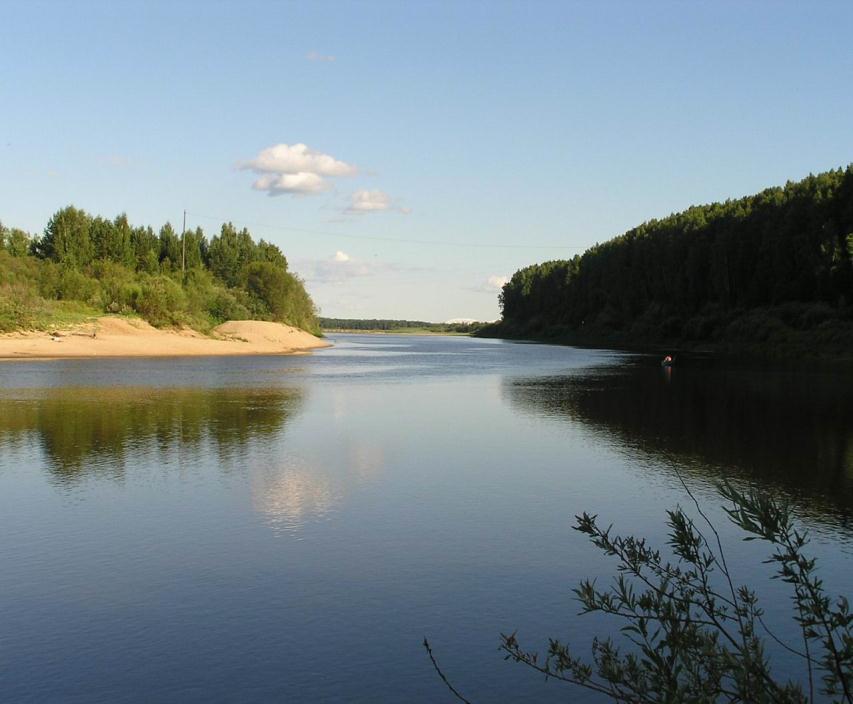